Welcome, MCDB & MIMG Students!
Please open/bookmark our websites below for digital copies of our slides & resources if helpful to you:
www.mcdb.ucla.edu/new-student-orientation/
 
www.mimg.ucla.edu/education/undergraduate/
new-student-resources
1
July 15, 2024
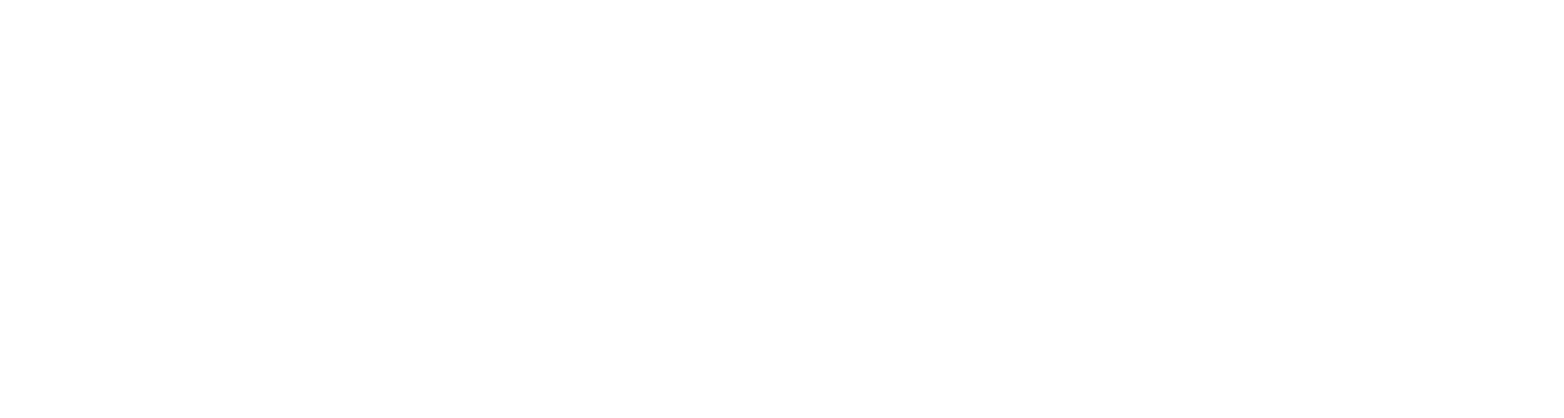 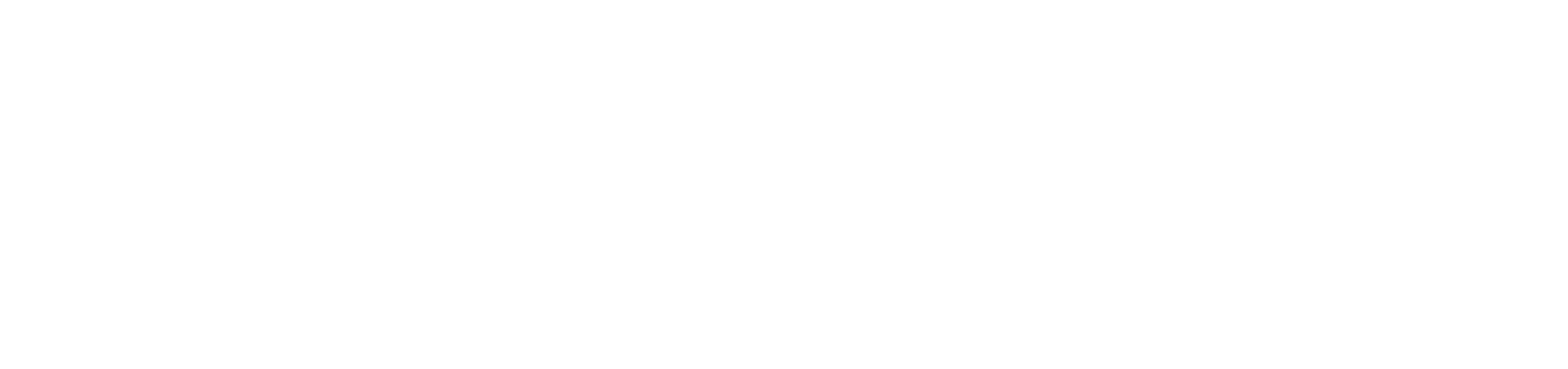 New Student Orientation 2024
Maggie Schmall, Undergraduate Advisor, MCDBDr. Jenesis Fonseca, Undergraduate Advisor, MIMG
Sierra Dwyer, Undergraduate Advisor, MIMG
MCDB & MIMG New Student Orientation Resources
https://www.mcdb.ucla.edu/new-student-orientation/ 
https://mimg.ucla.edu/education/undergraduate/
new-student-resources

Bookmark if helpful!
3
July 15, 2024
MCDB (Molecular, Cell & Developmental Bio.) Advising Information
MCDB Advisor: Maggie Schmall
Email: undergradmcdb@lifesci.ucla.edu
Website: www.mcdb.ucla.edu
4
July 15, 2024
MIMG (Microbiology, Immunology, & Molecular Genetics) Advising Information
MIMG Advisors: Dr. Jenesis Fonseca & Sierra Dwyer
Email: undergrad@microbio.ucla.edu
Website: www.mimg.ucla.edu
5
July 15, 2024
MCDB Major Requirements
Five upper division core courses
Laboratory requirement
20 units of approved upper division electives
6
July 15, 2024
MCDB Major Requirements
7
July 15, 2024
MCDB Major Requirements
8
July 15, 2024
MCDB Major Requirements
9
July 15, 2024
MIMG Major Requirements
Five upper division Foundation courses
Lab courses
Two focus electives
General elective (4 units)
10
July 15, 2024
MIMG Major Requirements
11
July 15, 2024
MIMG Major Requirements
12
July 15, 2024
MIMG Major Requirements
13
July 15, 2024
MIMG Major Requirements
14
July 15, 2024
60 Units of Upper Division Coursework
MCDB consists of about 49 UD units
MIMG consists of about 43 UD units
You must take additional UD courses outside of the major
Any course numbered 100-199
Minor
15
15 July 2024
Getting Involved in Research
Biomedical Research Minor
Introductory course required to apply - BMD RES 5HA, BMD RES 10H, HNRS 70A
Undergraduate Research Center 
Consult with your MCDB or MIMG advisor for major-specific information
16
July 15, 2024
Tips for New Students
The Quarter System
Course Load
Prerequisites and Sequence of Courses
When to Seek Advice
College vs. Departmental Advisors
Professors’ Office Hours
Current Contact Information
17
July 15, 2024
Medical School Requirements
3 quarters of college English (AP does not apply)
3 quarters of college math (AP does not apply) including Statistics
1 year of biology with lab (LIFESCI 7A, 7B, 7C, 7L)
CHEM 14 series or CHEM 20/30 series + CHEM 153A fulfills the chemistry with lab requirement (AP does not apply)
Physics is covered by the major
Spanish is highly recommended
18
July 15, 2024
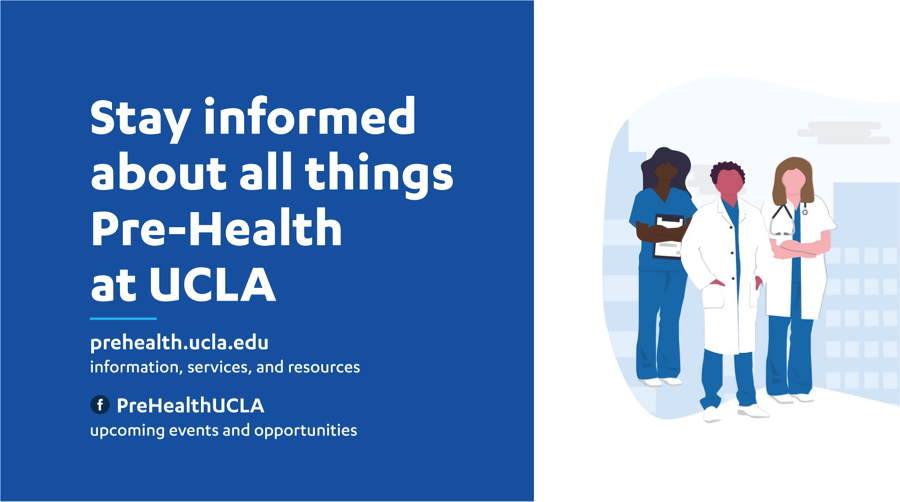 19
July 15, 2024
Join Your Department’s Listserv
To subscribe to MCDB:  
Send an email to MCDBIO-L+subscribe@lists.ucla.edu

To subscribe to MIMG:  
Send an email to MIMG+subscribe@lists.ucla.edu
20
July 15, 2024
Q & A
Submit anonymous questions 
via Mentimeter  
https://www.menti.com/ b l j z 3 j e 7 4 h h t
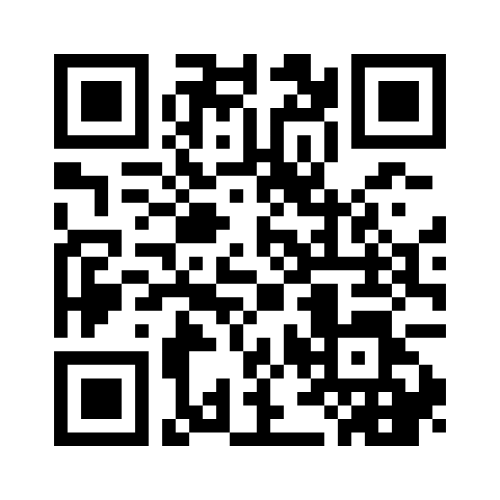 21
July 15, 2024
Additional Questions?
Send us an email!
undergradmcdb@lifesci.ucla.edu
undergrad@microbio.ucla.edu
22
July 15, 2024
Thank You
23
July 15, 2024